Dupin i njegove nezgode
Donatella Aleksić-Merdić,7.a
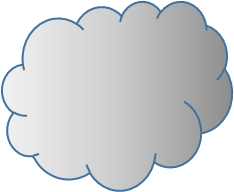 Tata vidi dupin!Brzo dođi ovamo.
Ne mogu sad!
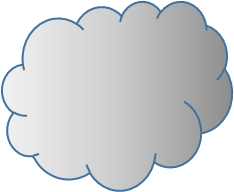 Moram brzo naći škare!
Ništa tata..
Tina što se događa vani?
Konačno si slobodan.
Sad se bezbrižno možeš igrati sa prijateljima.
KRAJ